KWAHERI MWENGE WA UHURU2017 WILAYANI KISARAWE
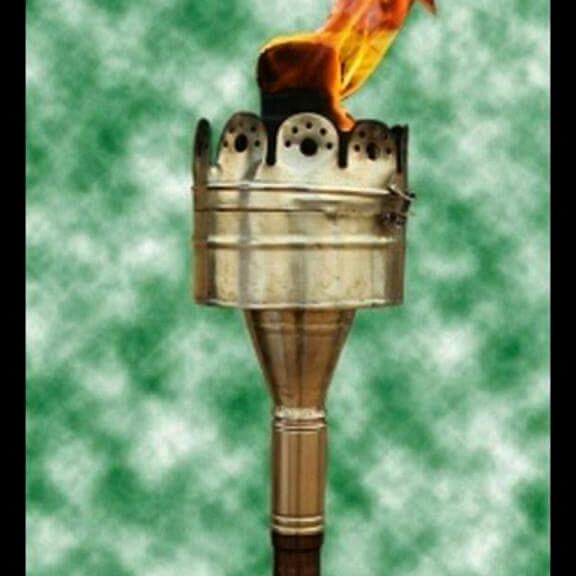 SAFARI KWENDA KIBAHA MJI
MWENGE WA UHURU WAKABIDHIWA WILAYA YA KIBAHA MJI TAREHE 6/6/2017 KATIKA ENEO LA MINZANI YA ZAMANI MJINI KIBAHA.
SAFARI KWENDA KIBAHA MJI
MAKABIDHIANO YA MWENGE KIBAHA
MAKABIDHIANO YA MWENGE KIBAHA
MAKABIDHIANO YA MWENGE KIBAHA
MAKABIDHIANO YA MWENGE KIBAHA
MAKABIDHIANO YA MWENGE KIBAHA
MAKABIDHIANO YA MWENGE KIBAHA
MAKABIDHIANO YA MWENGE KIBAHA
MAKABIDHIANO YA MWENGE KIBAHA
MAKABIDHIANO YA MWENGE KIBAHA
MAKABIDHIANO YA MWENGE KIBAHA